„Alattad a föld, fölötted az ég,
benned a létra.”
                              Weöres Sándor
Szembe fordított tükrök
Weöres Sándor
Készítette: Pakayné Péter Krisztina
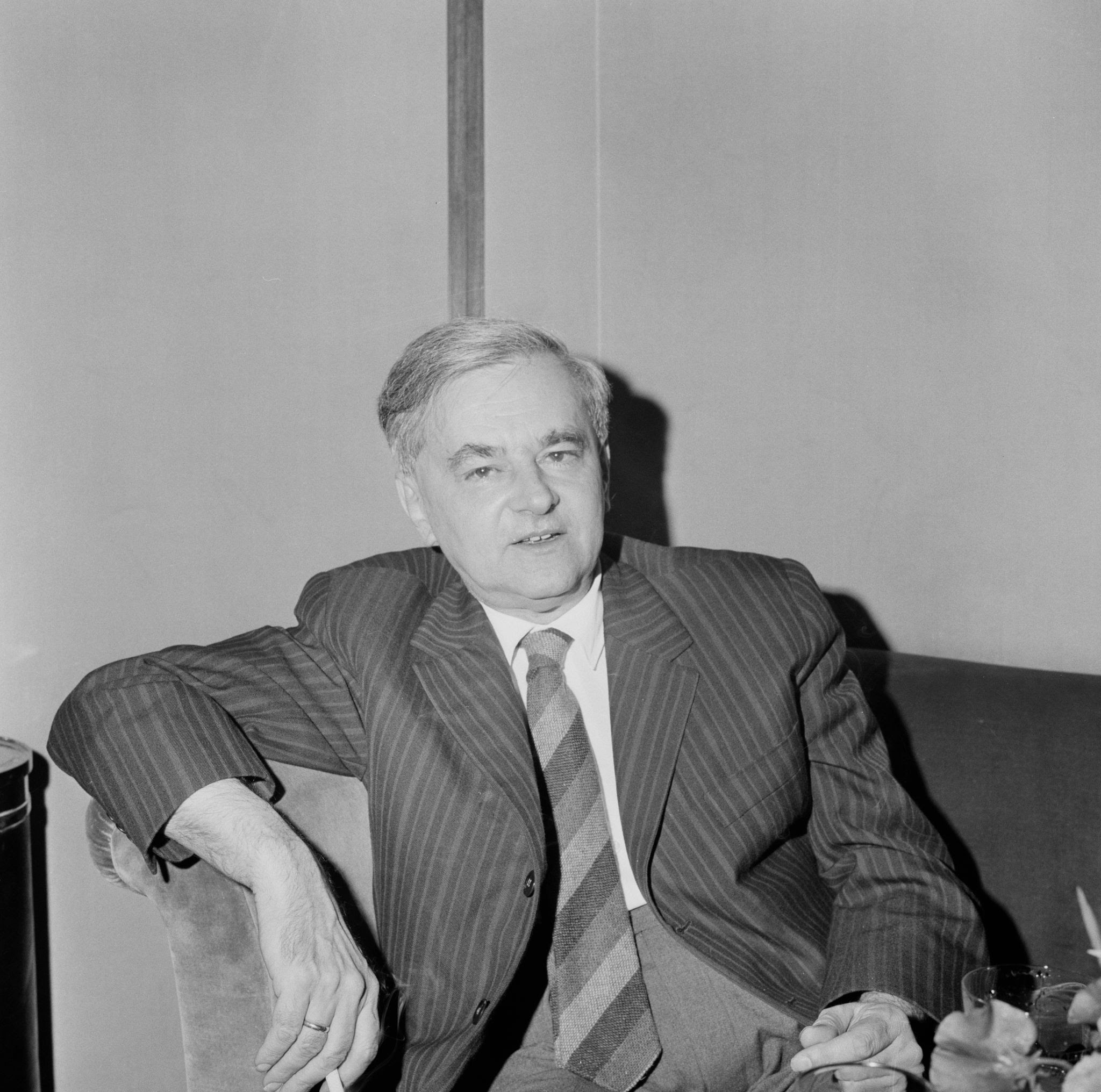 Weöres Sándor [ejtsd: vörös] Kossuth- és Baumgarten-díjas magyar költő, író, műfordító, filozófus, irodalomtudós, muzeológus. 
Született: 1913. június 22., Szombathely
Meghalt: 1989. január 22., Budapest
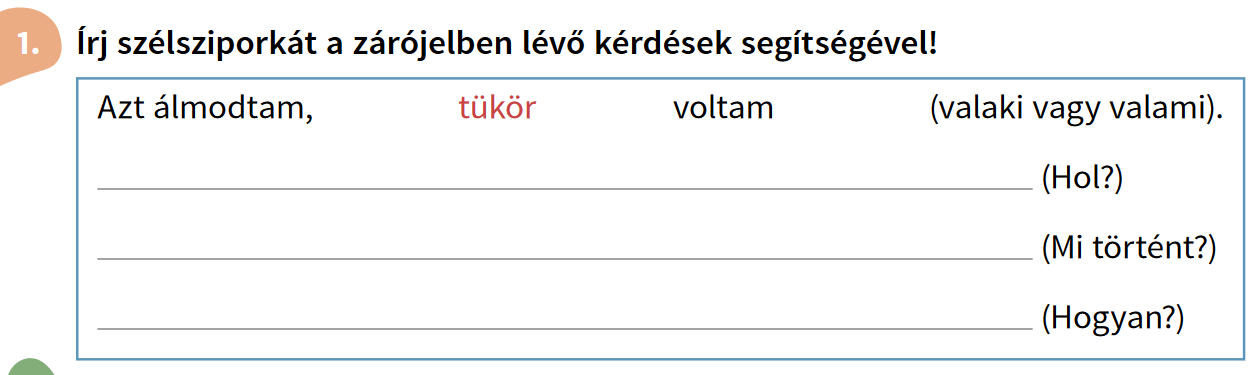 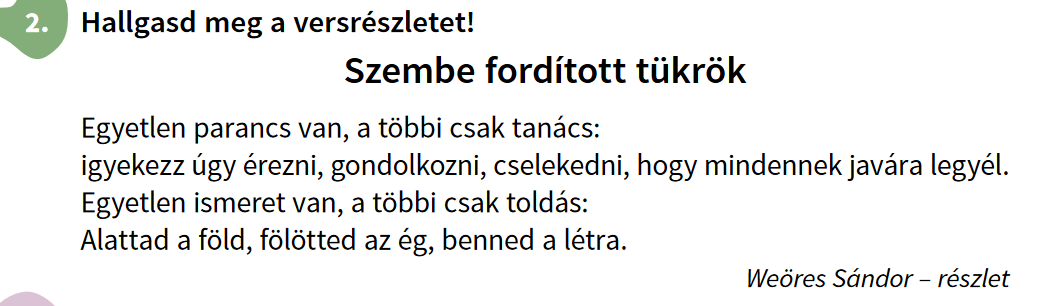 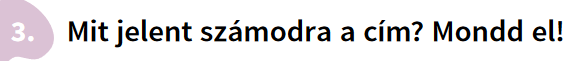 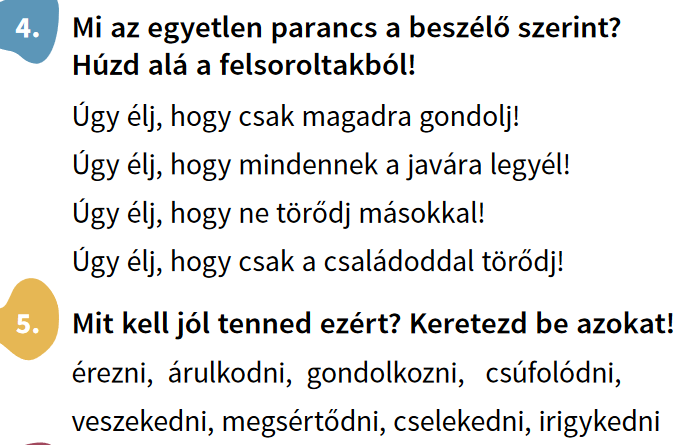 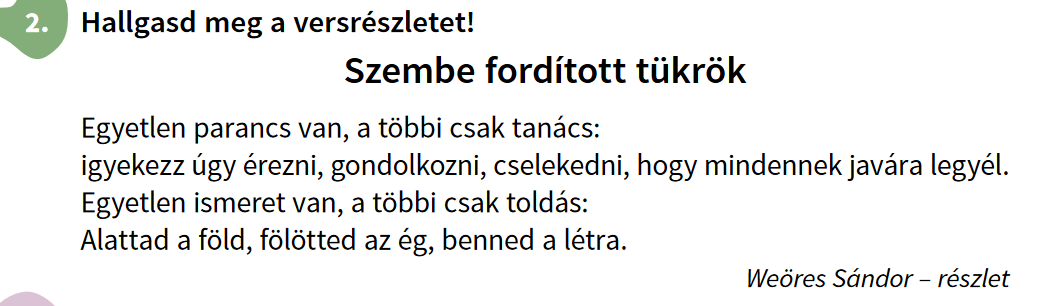 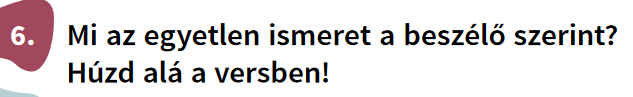 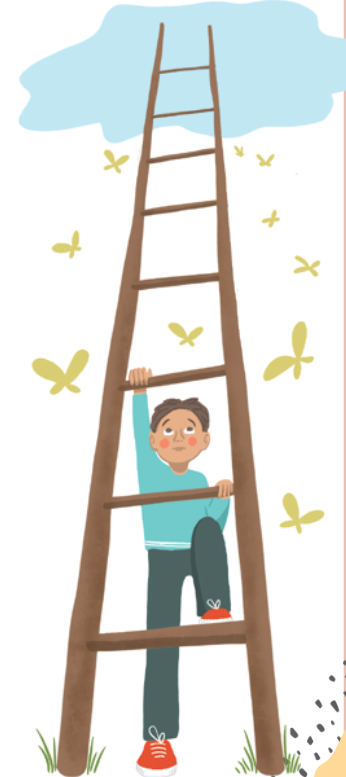 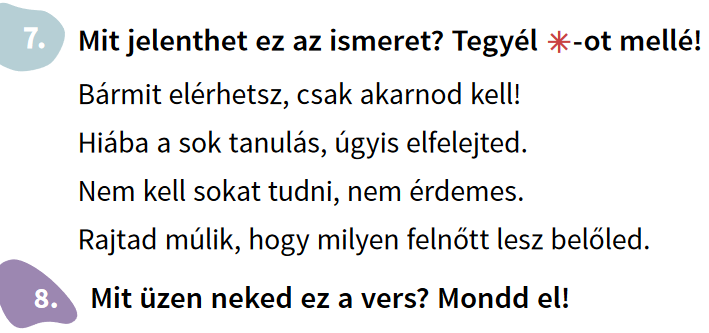 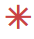 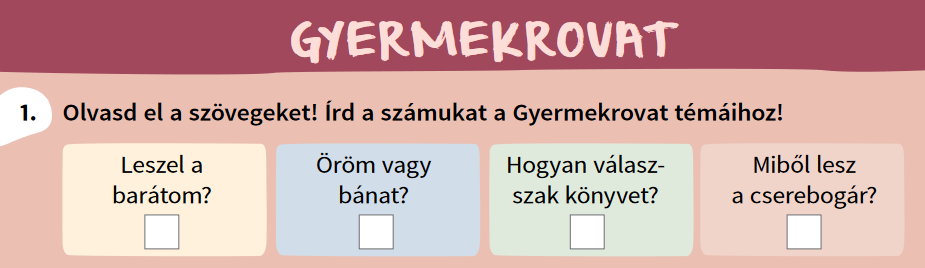 2.
3.
4.
1.
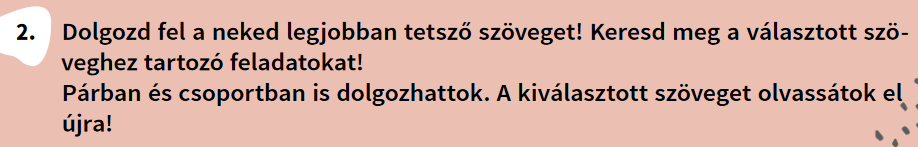 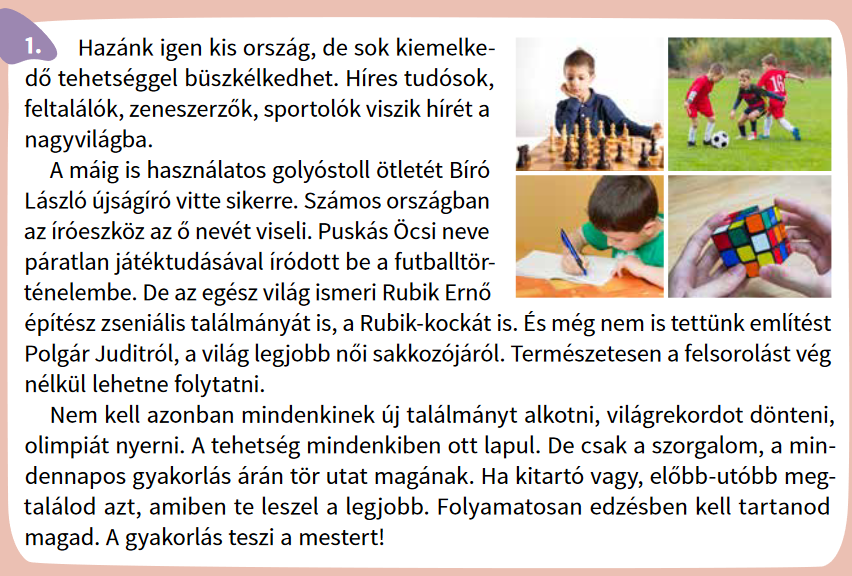 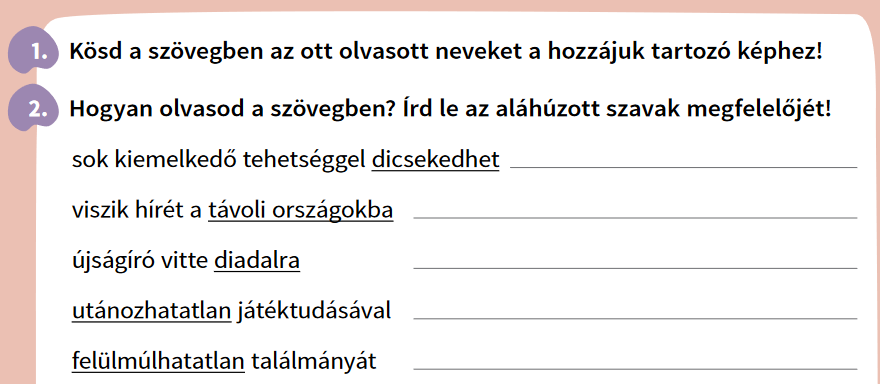 büszkélkedhet
nagyvilágba
sikerre
páratlan
zseniális
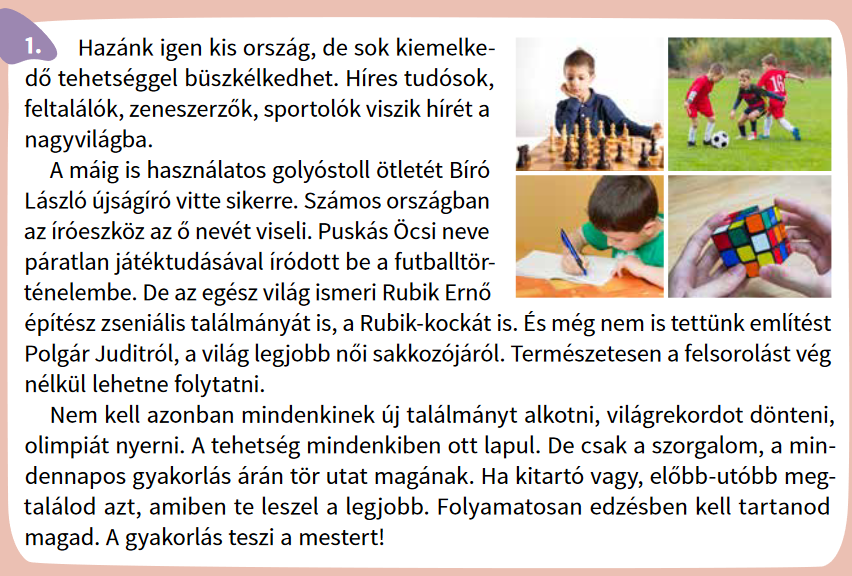 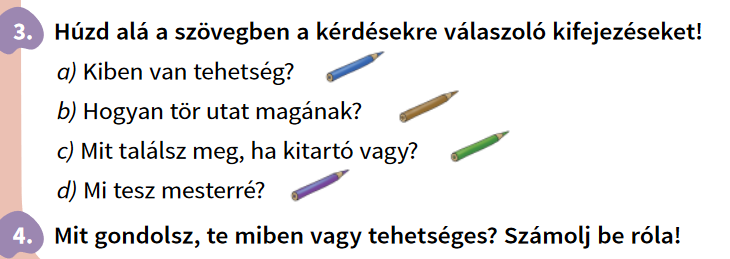 https://www.youtube.com/watch?v=0aodz6d3fcQ
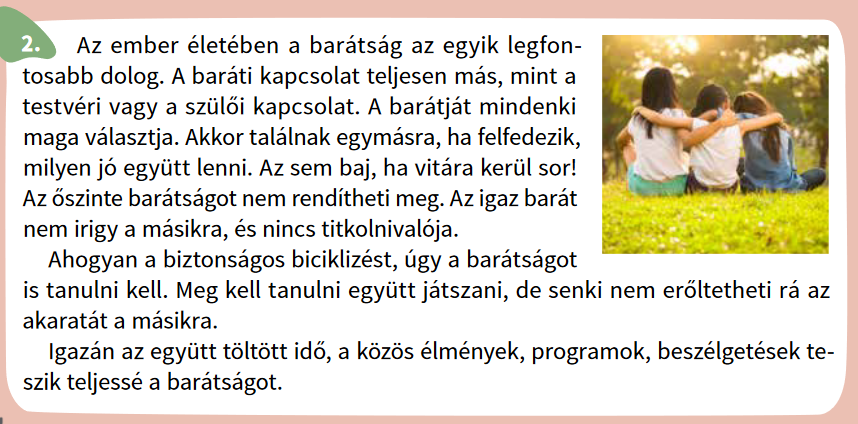 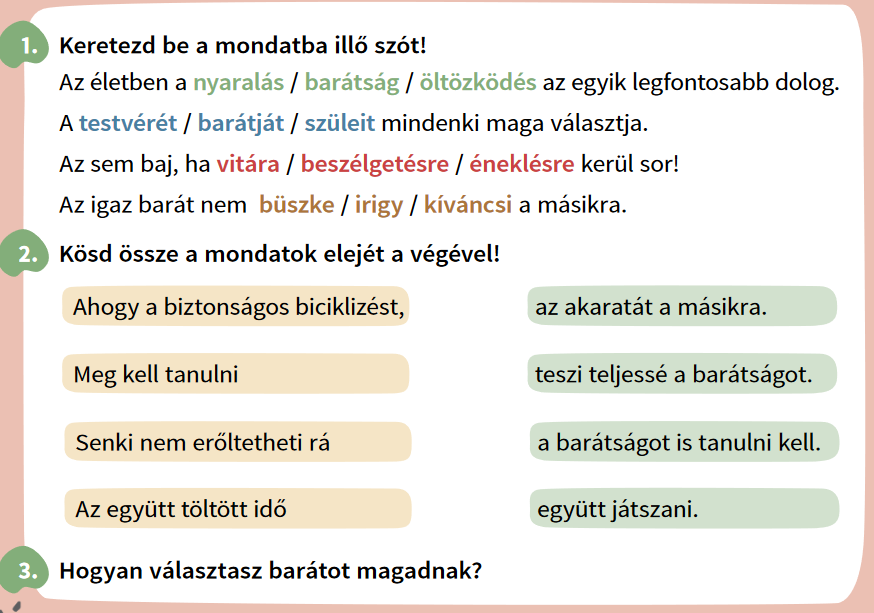 https://www.youtube.com/watch?v=wGIOr9S0JOM
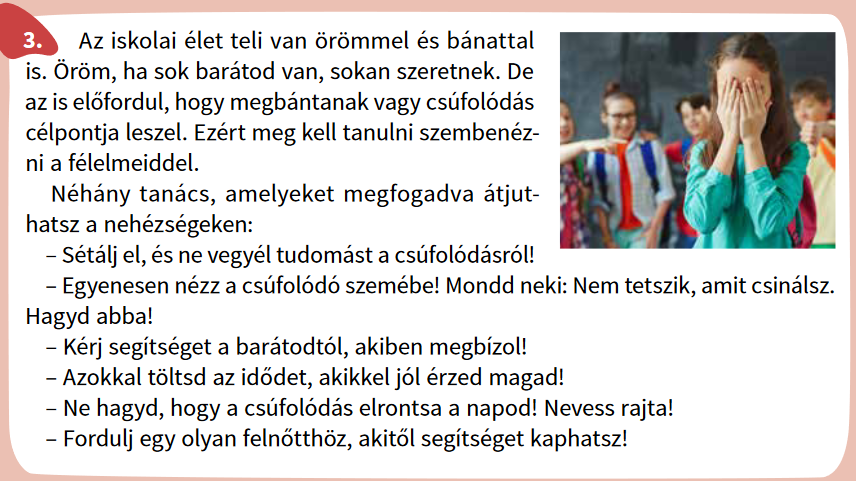 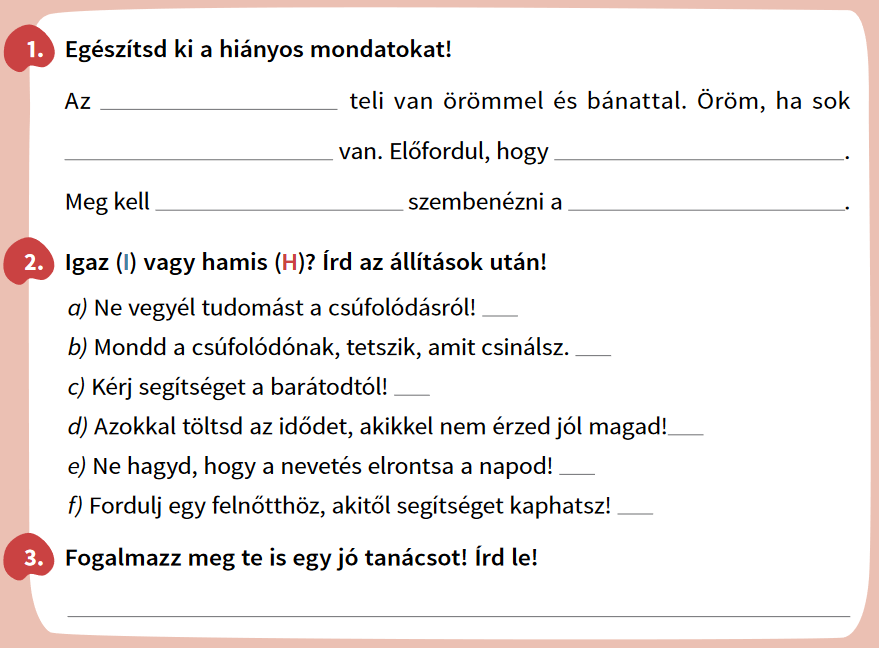 iskolai élet
megbántanak
barátod
tanulni
félelmeiddel
I
H
I
H
H
I
https://www.youtube.com/watch?v=H-ivwa2yolw
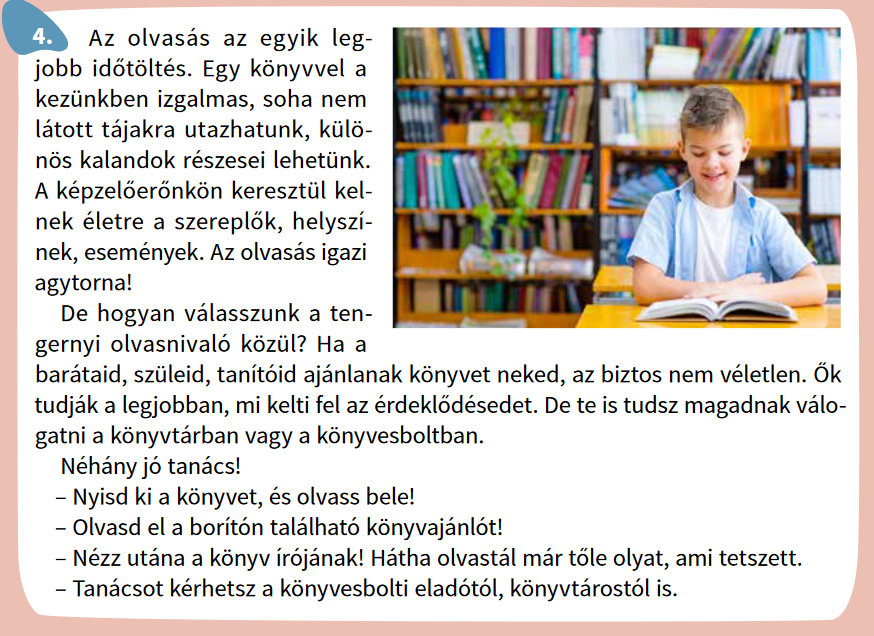 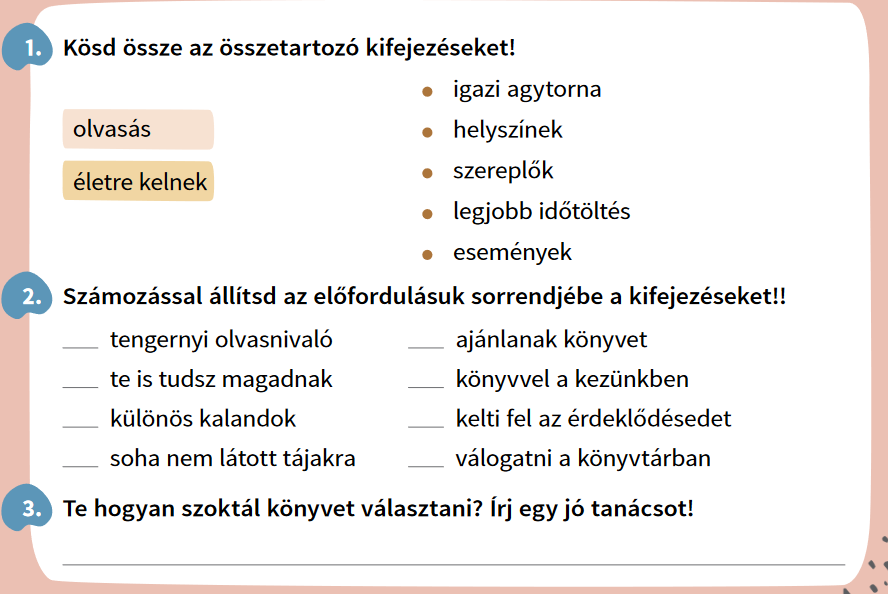 5.
4.
7.
1.
3.
6.
2.
8.
https://www.youtube.com/watch?v=zc-pPqFgT4A